Twist Process Diagram – Slide Template
Lorem Ipsum
Lorem Ipsum
Lorem Ipsum
Lorem Ipsum
Lorem Ipsum
Lorem Ipsum
Lorem Ipsum
Lorem Ipsum
Lorem ipsum dolor sit amet, nibh est. A magna maecenas, quam magna nec.
Lorem ipsum dolor sit amet, nibh est. A magna maecenas, quam magna nec.
Lorem ipsum dolor sit amet, nibh est. A magna maecenas, quam magna nec.
Lorem ipsum dolor sit amet, nibh est. A magna maecenas, quam magna nec.
Lorem ipsum dolor sit amet, nibh est. A magna maecenas, quam magna nec.
Lorem ipsum dolor sit amet, nibh est. A magna maecenas, quam magna nec.
Lorem ipsum dolor sit amet, nibh est. A magna maecenas, quam magna nec.
Lorem ipsum dolor sit amet, nibh est. A magna maecenas, quam magna nec.
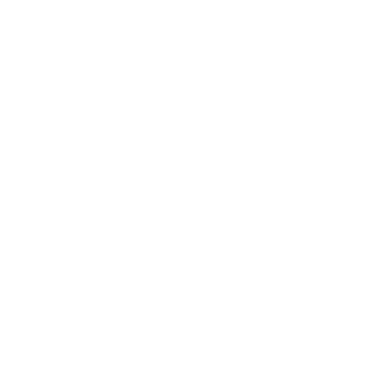 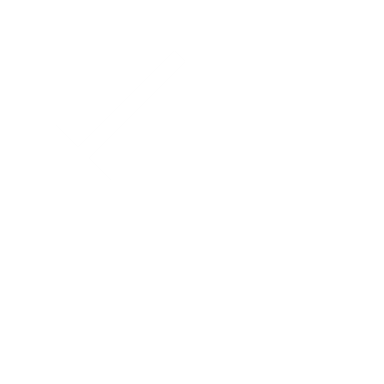 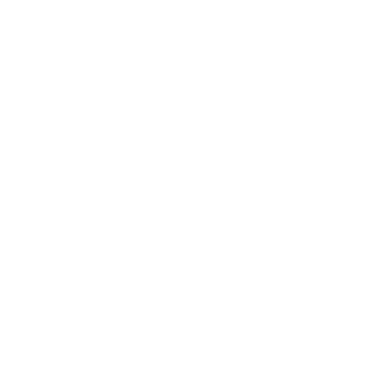 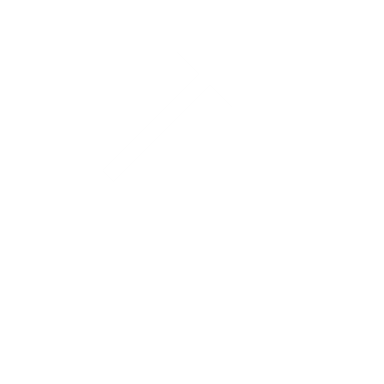 Lorem Ipsum
Lorem Ipsum
Lorem Ipsum
Lorem Ipsum
Lorem Ipsum
Lorem Ipsum
Lorem Ipsum
Lorem Ipsum
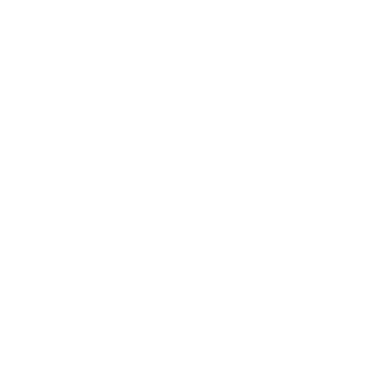 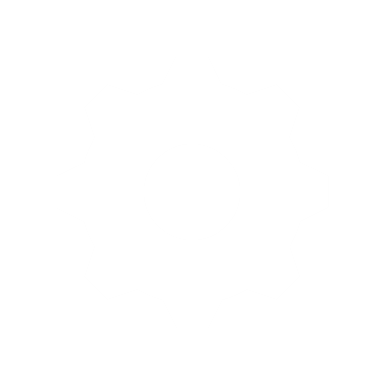 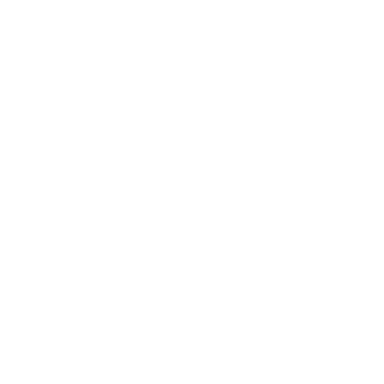 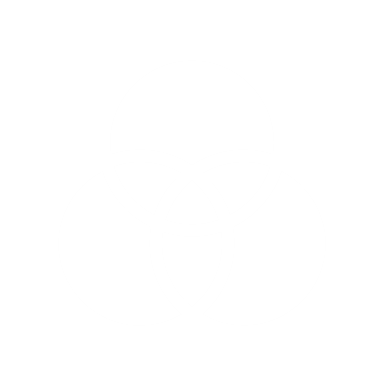 [Speaker Notes: © Copyright PresentationGO.com – The free PowerPoint and Google Slides template library]
Twist Process Diagram – Slide Template
Lorem Ipsum
Lorem Ipsum
Lorem Ipsum
Lorem Ipsum
Lorem Ipsum
Lorem Ipsum
Lorem Ipsum
Lorem Ipsum
Lorem ipsum dolor sit amet, nibh est. A magna maecenas, quam magna nec.
Lorem ipsum dolor sit amet, nibh est. A magna maecenas, quam magna nec.
Lorem ipsum dolor sit amet, nibh est. A magna maecenas, quam magna nec.
Lorem ipsum dolor sit amet, nibh est. A magna maecenas, quam magna nec.
Lorem ipsum dolor sit amet, nibh est. A magna maecenas, quam magna nec.
Lorem ipsum dolor sit amet, nibh est. A magna maecenas, quam magna nec.
Lorem ipsum dolor sit amet, nibh est. A magna maecenas, quam magna nec.
Lorem ipsum dolor sit amet, nibh est. A magna maecenas, quam magna nec.
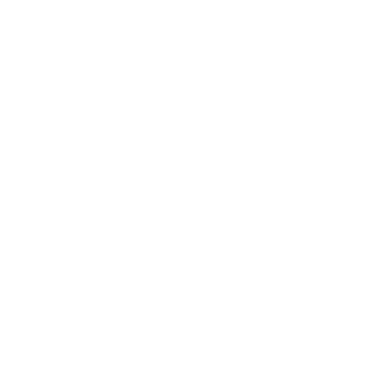 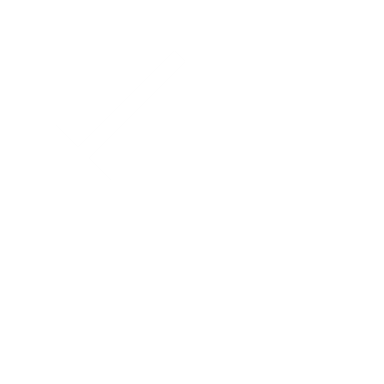 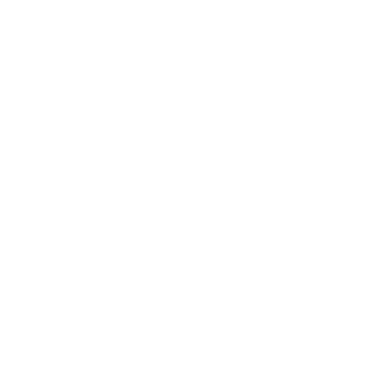 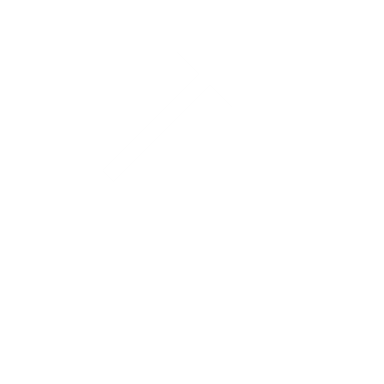 Lorem Ipsum
Lorem Ipsum
Lorem Ipsum
Lorem Ipsum
Lorem Ipsum
Lorem Ipsum
Lorem Ipsum
Lorem Ipsum
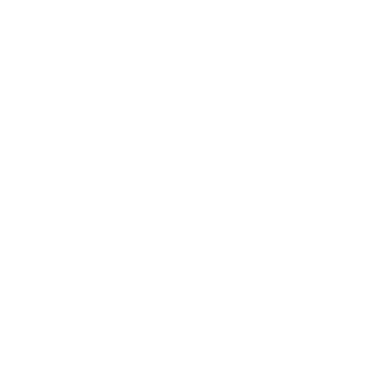 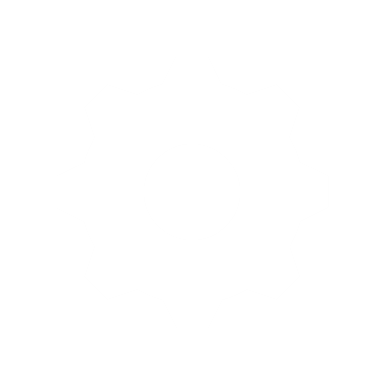 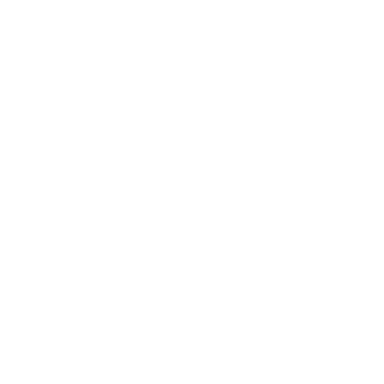 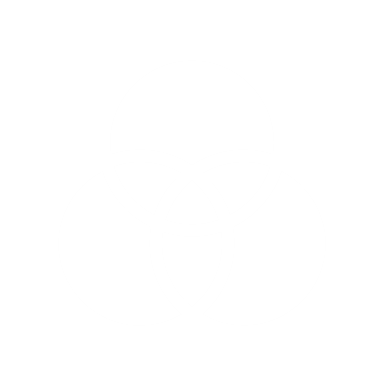 [Speaker Notes: © Copyright PresentationGO.com – The free PowerPoint and Google Slides template library]
[Speaker Notes: © Copyright PresentationGO.com – The free PowerPoint and Google Slides template library]